Year 2 Autumn Term Topic Overview
The Great Fire of London
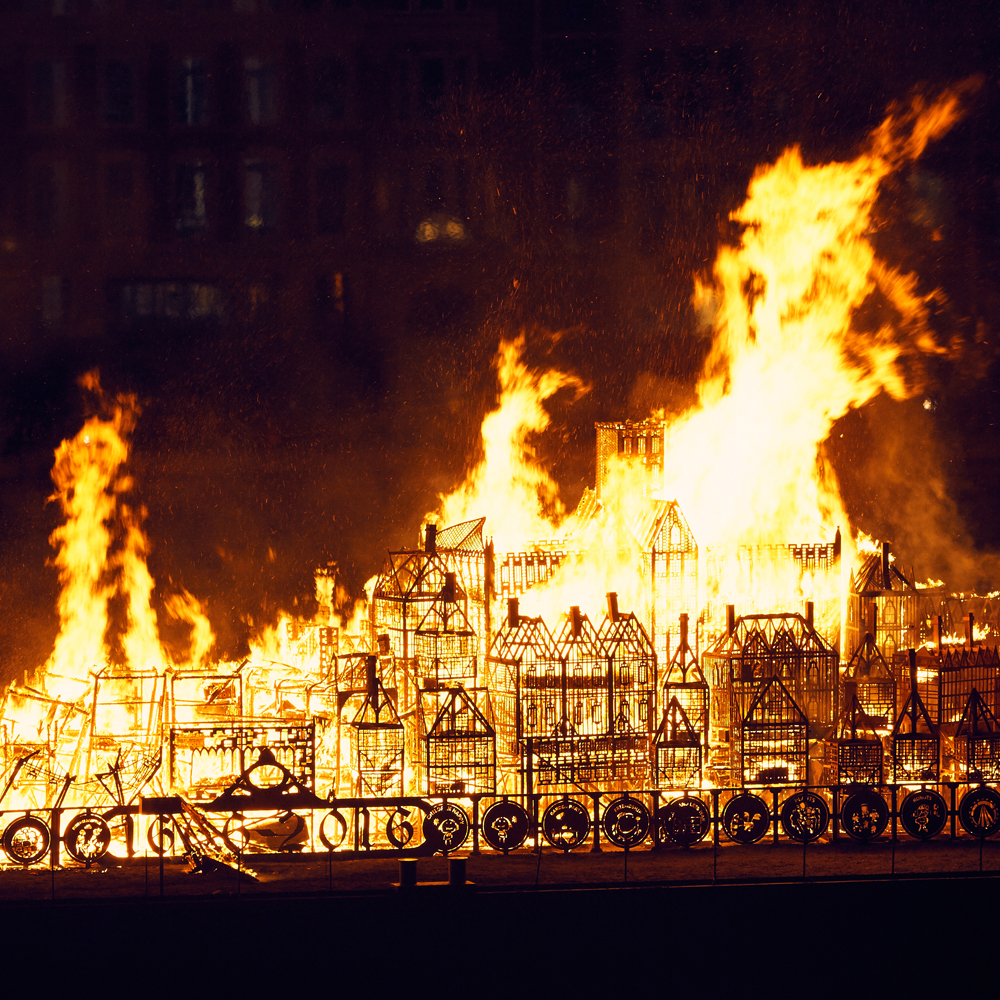 Topic overview:
We have started our new topic which explores everything about The Great Fire of London. 
We will be comparing London now and London during 1666, we will explore the events of the Great Fire of London through drama and dance.
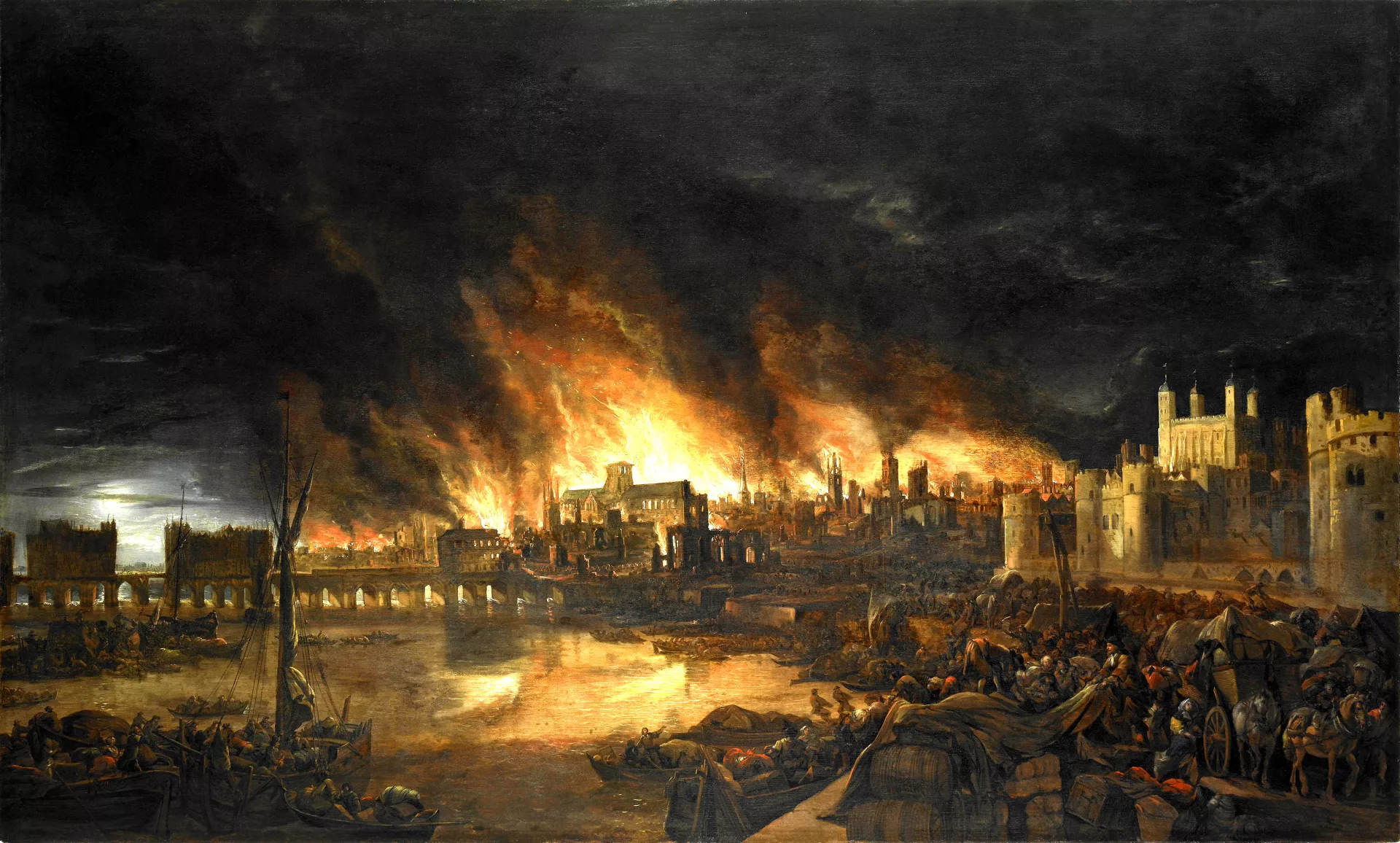 Reading
All children will have a share with me book to read at home. These will be changed once a week in school.
Please write in the reading diary, each time your child reads at home. When reading at school children will have a different book to decode that uses the sounds they have learnt in phonics and they will read this 3 times a week.
Important information:
Some children will be sent home with coloured word set cards to practise.
PE kits need to be in school everyday and all items must be named. Year 2 PE will be on Thursdays. Please send in a water bottle for your child.